PHY 711 Classical Mechanics and Mathematical Methods
10-10:50 AM  MWF in  Olin 103

Discussion of Lecture 11-- Chap. 3 & 6 (F &W)

Details and extensions of Lagrangian mechanics
Constants of the motion
Conserved quantities
Legendre transformations
9/14/2022
PHY 711  Fall 2022 -- Lecture 11
1
[Speaker Notes: In this lecture we will continue to explore the mathematical and physical properties of the Lagrangian formalism.]
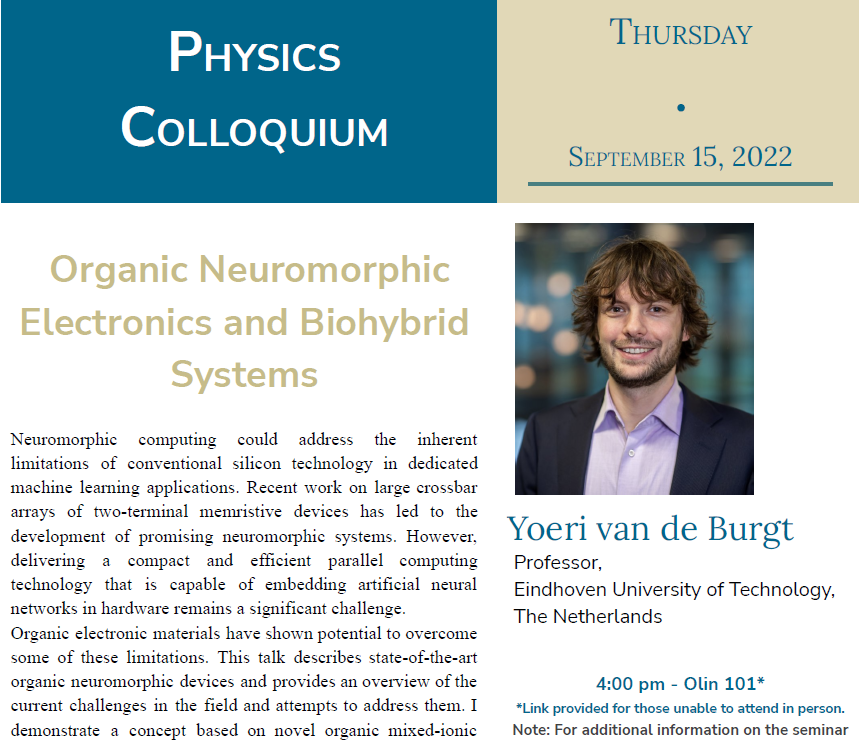 4PM in Olin 101
 and by zoom
9/14/2022
PHY 711  Fall 2022 -- Lecture 11
2
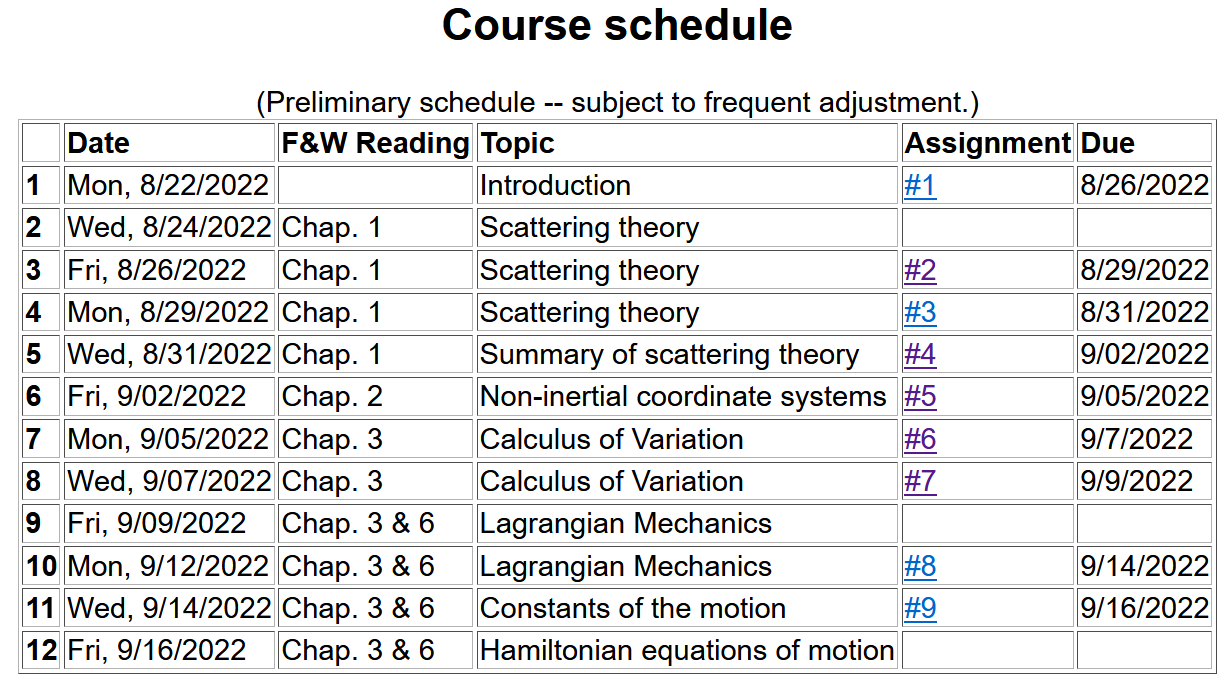 9/14/2022
PHY 711  Fall 2022 -- Lecture 11
3
[Speaker Notes: Updated schedule.     Home work from Lecture 10 due Monday.]
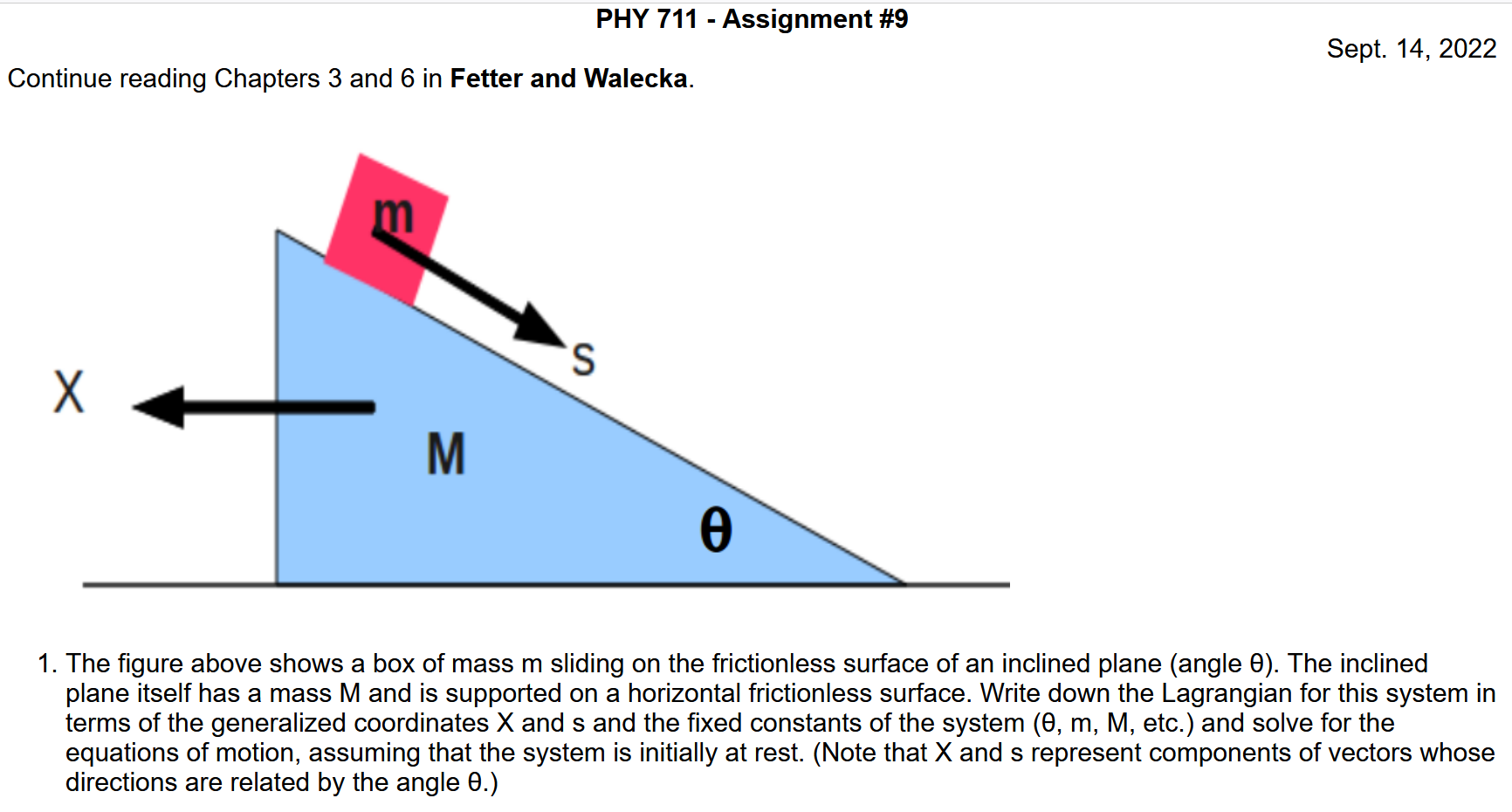 9/14/2022
PHY 711  Fall 2022 -- Lecture 11
4
Summary of  Lagrangian formalism (without constraints)
9/14/2022
PHY 711  Fall 2022 -- Lecture 11
5
[Speaker Notes: Review of the Euler-Lagrange equations with a focus on finding constants of the motion.]
Examples of constants of the motion:
9/14/2022
PHY 711  Fall 2022 -- Lecture 11
6
[Speaker Notes: Simple example.]
Examples of constants of the motion:
9/14/2022
PHY 711  Fall 2022 -- Lecture 11
7
[Speaker Notes: Another example using different coordinates.]
Recall alternative form of Euler-Lagrange equations:
9/14/2022
PHY 711  Fall 2022 -- Lecture 11
8
[Speaker Notes: Reviewing “alternative” form of Euler-Lagrange equations.]
Additional constant of the motion:
9/14/2022
PHY 711  Fall 2022 -- Lecture 11
9
[Speaker Notes: New constant of the motion found from the Lagrangian analysis.]
3 variable functions
1 variable function
Why might this be useful?
9/14/2022
PHY 711  Fall 2022 -- Lecture 11
10
Additional constant of the motion -- continued:
2 variable functions
1 variable function
9/14/2022
PHY 711  Fall 2022 -- Lecture 11
11
[Speaker Notes: Another example.]
Other examples
9/14/2022
PHY 711  Fall 2022 -- Lecture 11
12
[Speaker Notes: Non-trivial example with constant magnetic field.]
Other examples
9/14/2022
PHY 711  Fall 2022 -- Lecture 11
13
[Speaker Notes: Another example with a constant magnetic field.]
Lagrangian picture
Switching variables – Legendre transformation
9/14/2022
PHY 711  Fall 2022 -- Lecture 11
14
[Speaker Notes: Noting that the Lagrangian analysis generally results in second order differential equations.      We now explore the possibility of alternative formulations.]
Mathematical transformations for continuous functions of several variables & Legendre transforms:
Simple change of variables:
Assuming  dz=0.
9/14/2022
PHY 711  Fall 2022 -- Lecture 11
15
[Speaker Notes: Digression on relationships between alternative coordinate formulations.]
Note on notation for partial derivatives
hold y fixed.
hold x fixed.
9/14/2022
PHY 711  Fall 2022 -- Lecture 11
16
Simple change of variables -- continued:
9/14/2022
PHY 711  Fall 2022 -- Lecture 11
17
[Speaker Notes: Relationships for changing variables   of  general functionsl]
Simple change of variables -- continued:
?
?
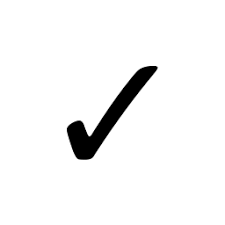 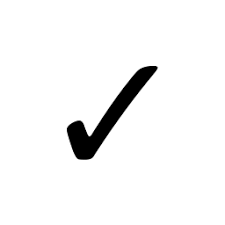 9/14/2022
PHY 711  Fall 2022 -- Lecture 11
18
[Speaker Notes: Some examples.]
Now that we see that these transformations are possible, we should ask the question why we might want to do this?

An example comes from thermodynamics where we have various interdependent variables such as temperature T, pressure P,   volume V,   etc. etc.      Often a  measurable property can be specified as a function of two of those, while the other variables are  also dependent on those two.  For example we might specify T and P  while the volume will be V(T,P).     Or we might specify T and V while the pressure will be P(T,V).
9/14/2022
PHY 711  Fall 2022 -- Lecture 11
19
Other examples from thermo --
For thermodynamic functions:
9/14/2022
PHY 711  Fall 2022 -- Lecture 11
20
[Speaker Notes: Examples from thermodynamic functions]
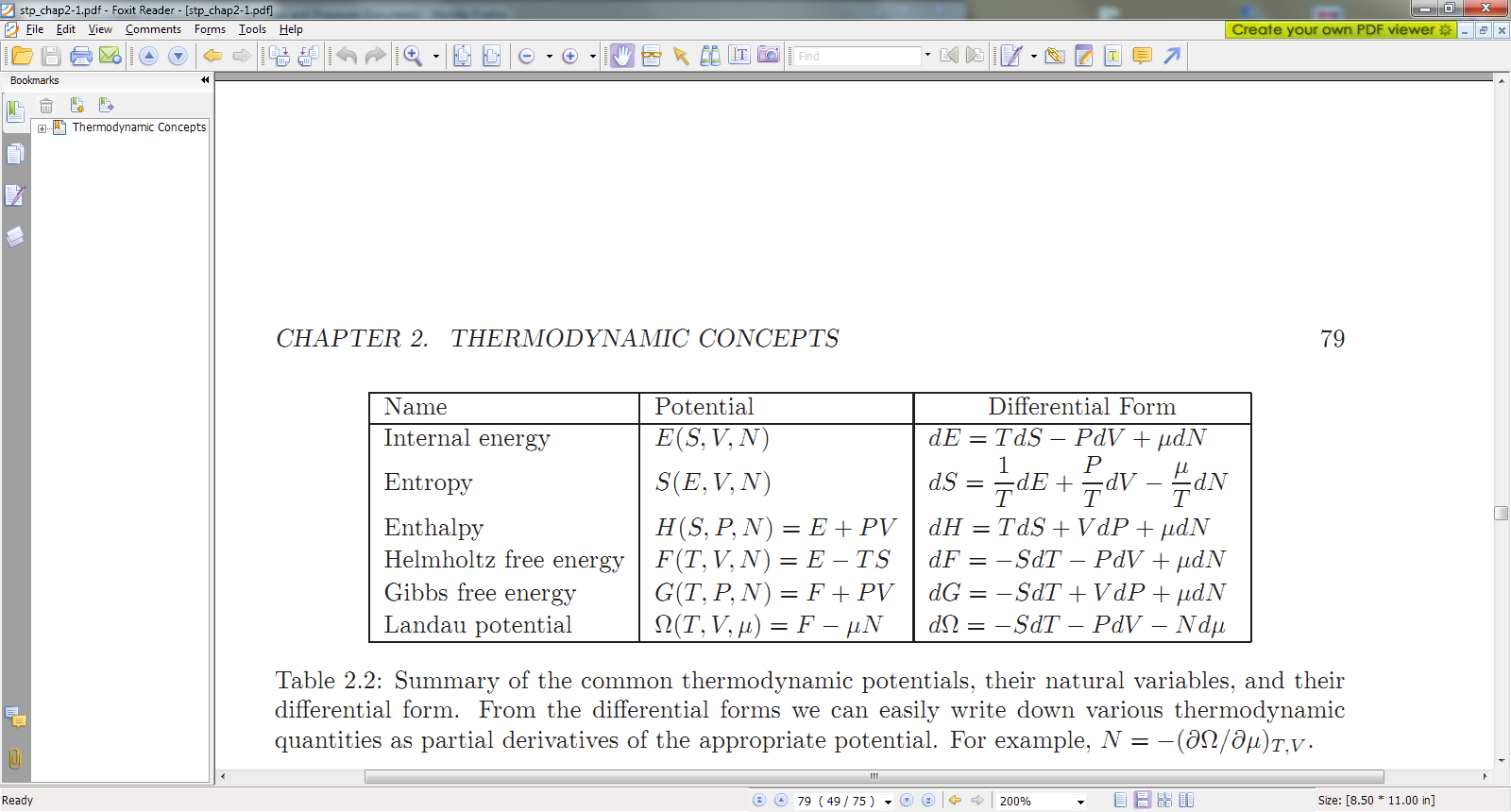 9/14/2022
PHY 711  Fall 2022 -- Lecture 11
21
[Speaker Notes: Common thermodynamic energy functiosn.]
Mathematical transformations for continuous functions of several variables & Legendre transforms continued:
9/14/2022
PHY 711  Fall 2022 -- Lecture 11
22
[Speaker Notes: Relationships between the old and new variables.]
Lagrangian picture
Switching variables – Legendre transformation
9/14/2022
PHY 711  Fall 2022 -- Lecture 11
23
[Speaker Notes: Applying the ideas of variable change to the Lagrangian formulation.]
Hamiltonian picture – continued
9/14/2022
PHY 711  Fall 2022 -- Lecture 11
24
[Speaker Notes: Transforming from the Lagrangian to Hamiltonian formulation of mechanics.      We will continue this discussion on Friday.]